Root words
A root word is a real word and you make new words from it by adding prefixes and suffixes.
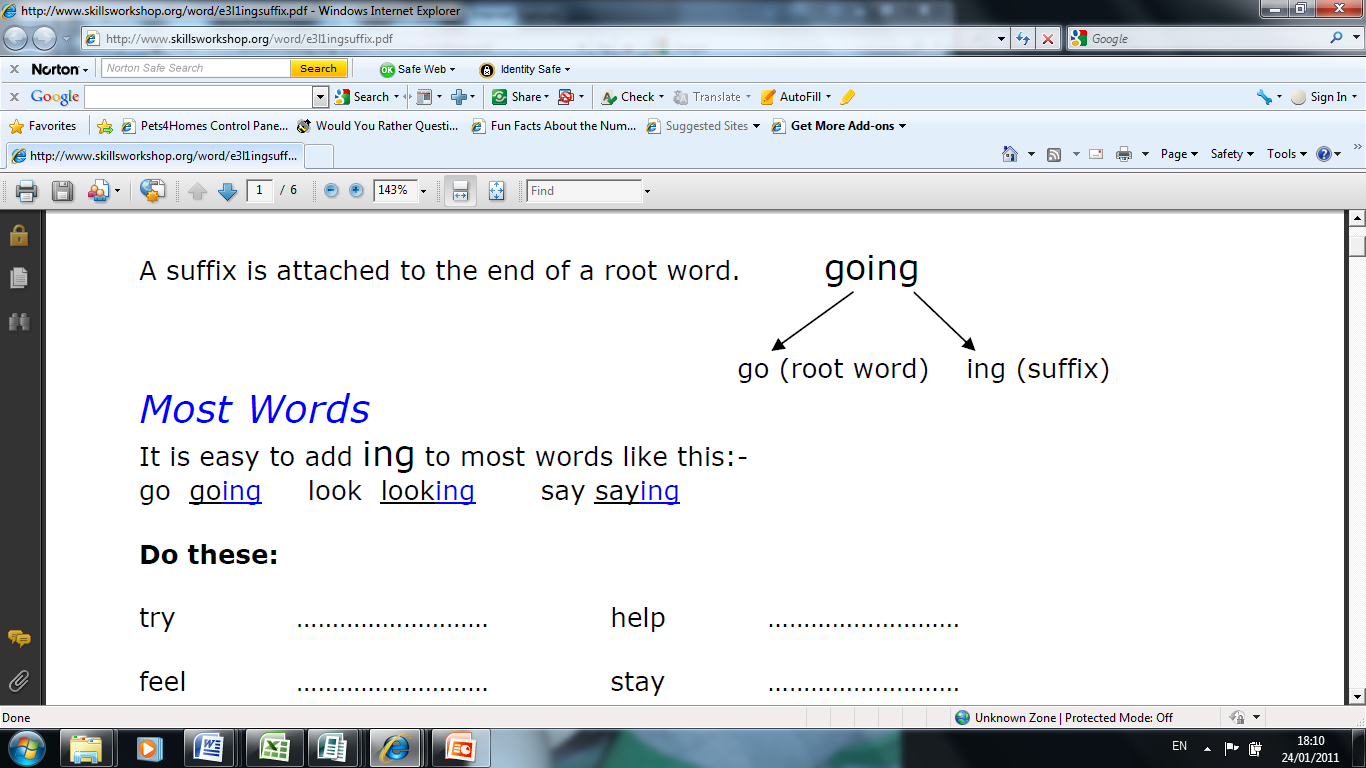 Root words are helpful because:
You can use a root word to help you with other spellings. 
If you recognise the root of a word when you are reading it can help you to work out what the word is and what it means. 
There are spelling rules for adding suffixes and prefixes to root words.
successful
Learning
Learn    ing
Success     ful
Suffixes
Adding suffixes to words can change or add to their meaning, but most importantly they show how a word will be used in a sentence and what part of speech (e.g. noun, verb, adjective) the word belongs to.e.g. If you want to use the root word 'talk' in the following sentence:
I was (talk) to Samina. 
You need to add the suffix 'ing' so that the word 'talk' makes better sense grammatically:
"I was talking to Samina".
Prefixes
A prefix is a group of letters which you can add to the beginning of a root word to change the meaning of the word. 

 e.g. mis + fortune = misfortune

Prefix meanings: Every prefix has a meaning, for example:The prefix 'un' means 'not'The root word 'clear' means 'bright', 'free from difficulty'un + clear = unclear which means 'not clear' or 'dim', 'difficult to see or understand'
prefixes
Activity 1:

In pairs write down as many prefixes as you can think of.

You have 5  minutes!

Extra points if you can also write down the meaning of the prefix!
Prefixes
Generally when you add a prefix to a root word the spelling of the prefix and the root words stays the same.

(Think of mobile phone tariffs, you can choose to add ‘bolt ons’ to your contract to suit a purpose)
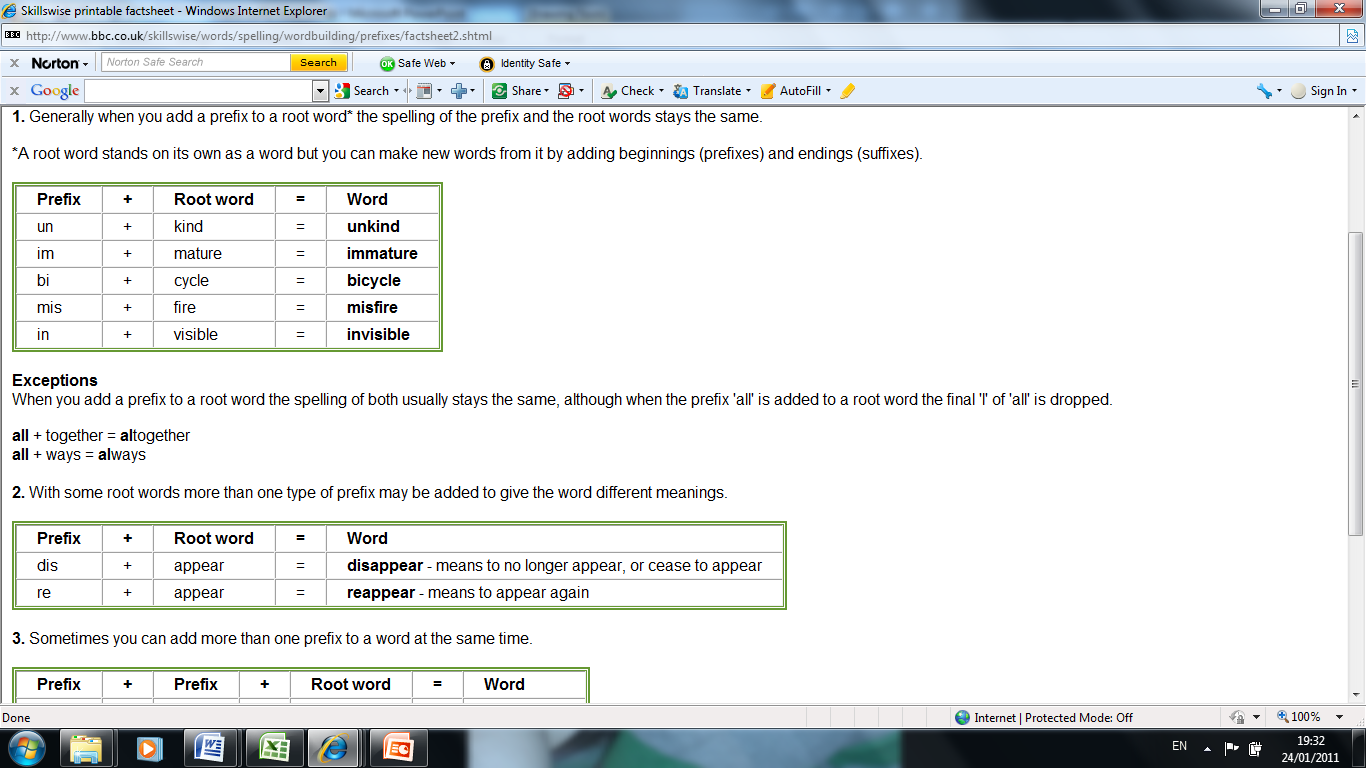 [Speaker Notes: Table taken from www.bbc.co.uk/skillswise/prefixes]
prefixes... Common errors
When the prefix 'all' is added to a root word the final 'l' of 'all' is dropped.all + together = altogetherall + ways = always
dis – only has one ‘s’ when being used at the start of a word:

Dis+ appear + disappear	dis + respect = disrespect
Mix it up!
You can also add a prefix to a word which already has a suffix added to it.
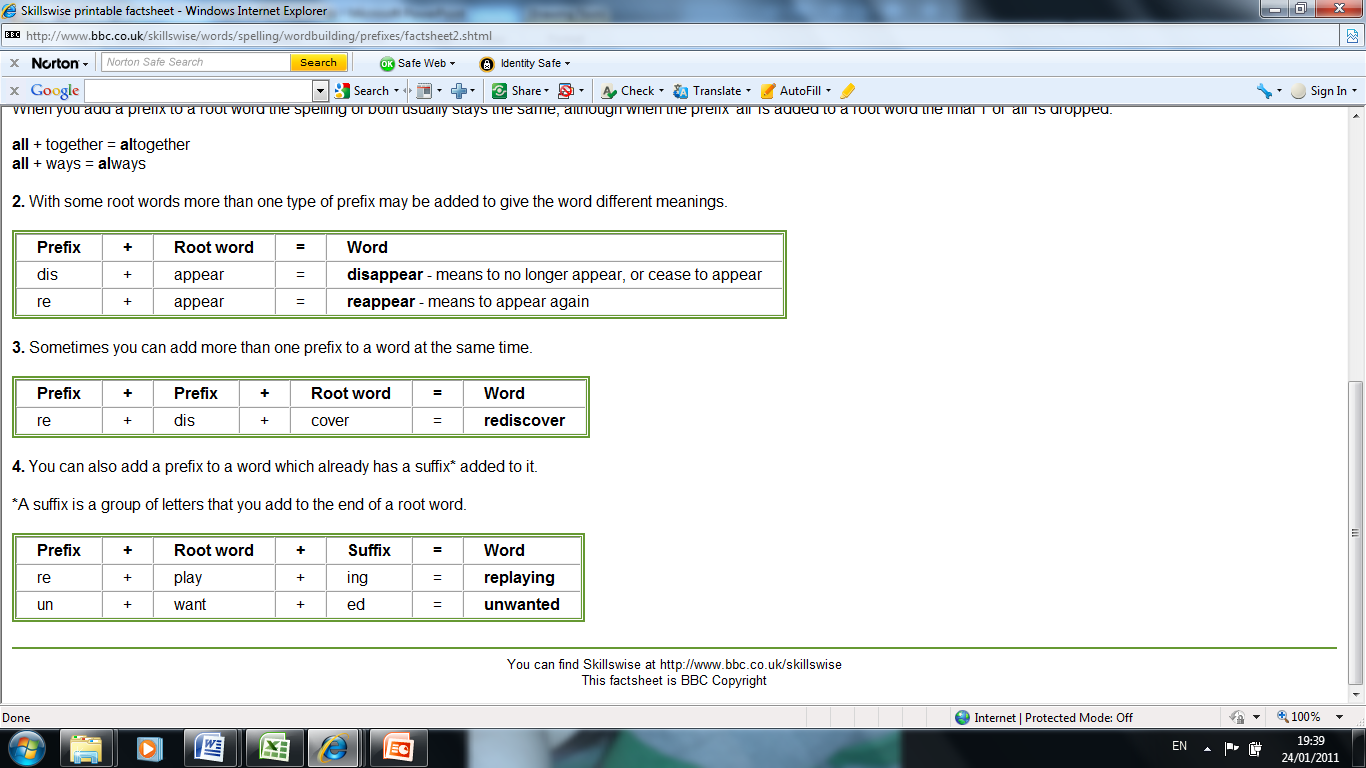 To sum up
A root word is...

A suffix is...
For example: 

Identify the prefix in the word below:
Antibacteria 

Is it ‘full’ or ‘ful’ and the end of a word?
Is it ‘dis’ or ‘diss’ at the start of a word?